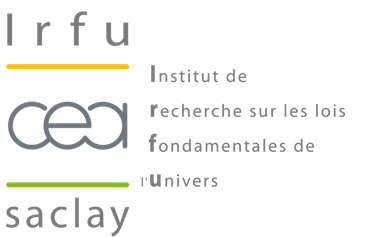 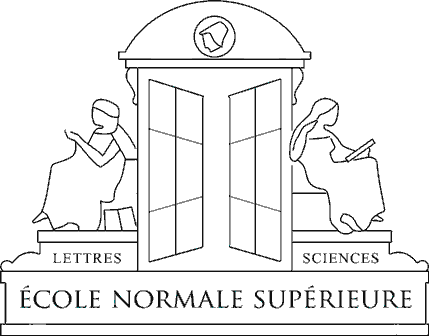 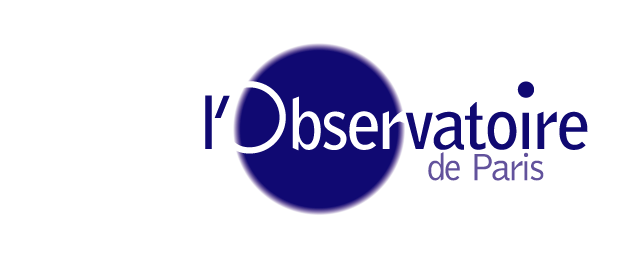 La formation étoiles : un processus clé de l’univers
Patrick Hennebelle
Remerciements : Edouard Audit, Frédéric Bournaud, Gilles Chabrier, 
Benoit Commerçon, Sébastien Fromang, Sam Geen, Olivier Iffrig, Yueh-Ning Lee, Romain Teyssier, Valeska Valdivia
1) Des étoiles – c’est quoi ? 


2) Des étoiles – pour quoi faire ?


3) Des étoiles – comment elles se forment ?
1) Des étoiles – c’est quoi ? 


2) Des étoiles – pour quoi faire ?


3) Des étoiles – comment elles se forment ?
Des étoiles :

-c’est quoi ?
La recette d’une étoile
De la lumière
He,C
N,O…
Du gaz d’hydrogène
Des réactions 
nucléaires
H
La gravité
La pression
Des étoiles :

-c’est quoi ?

-les plus petites ?
Les plus petites étoiles ?
 


0.08 Ms : la limite de brûlage de l’hydrogène


0.08-0.13 Ms : brûlage du deutérium => naine brune


En dessous, plus de réactions nucléaires possibles, on a des planètes géantes comme Jupiter
Des étoiles :

-c’est quoi ?

-les plus petites ?

-les plus grosses ?
Les plus grosses étoiles ?

L’amas R136a1 dans la nébuleuse de la Tarentule
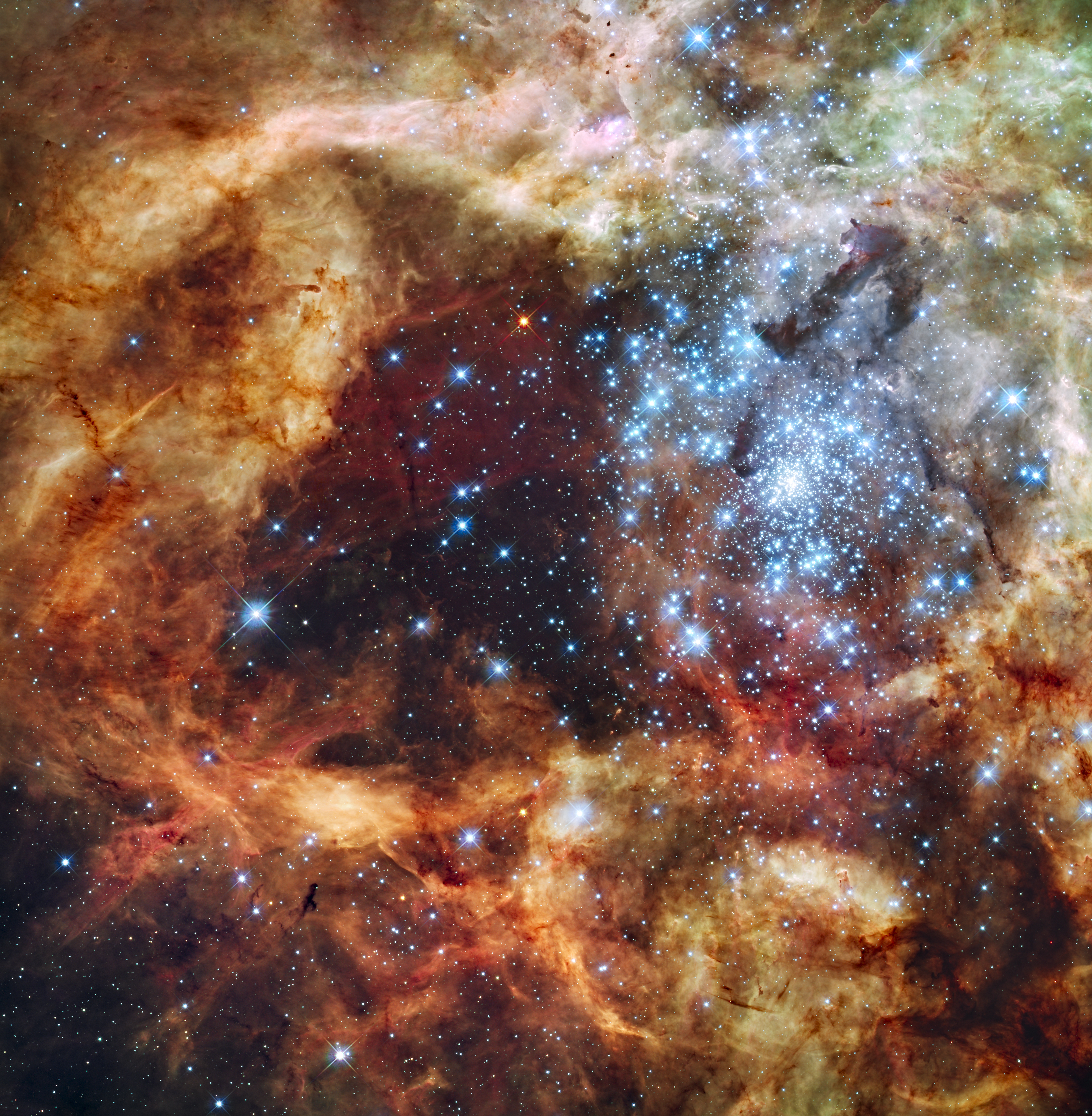 Masse record
 ~300 Ms
Pourrait-il y avoir des étoiles plus grosses ? Sans doute oui.
Y a t-il une limite ?
Des étoiles :

-c’est quoi ?

-les plus petites ?

-les plus grosses ?  

-les plus nombreuses ?
Les plus nombreuses ?
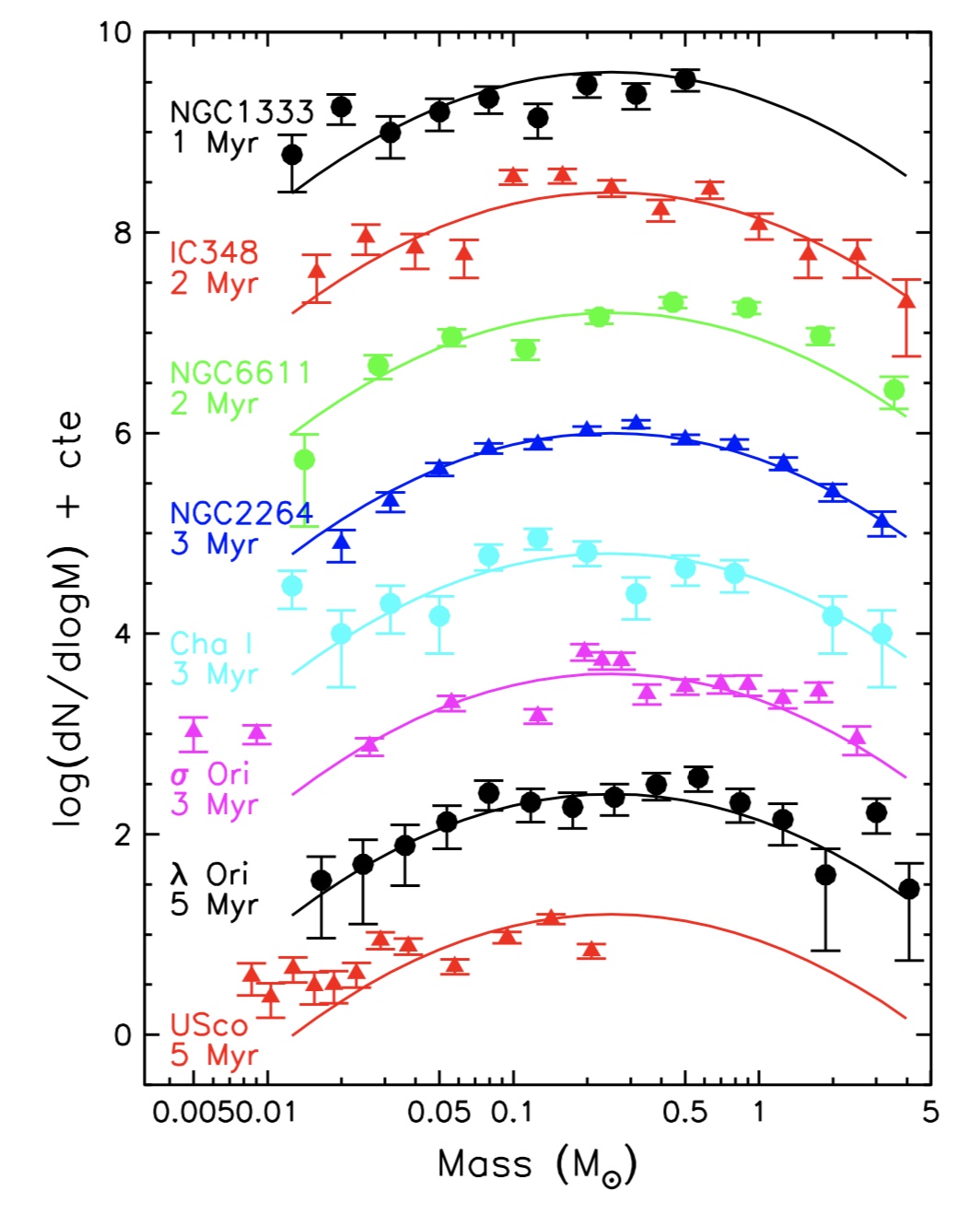 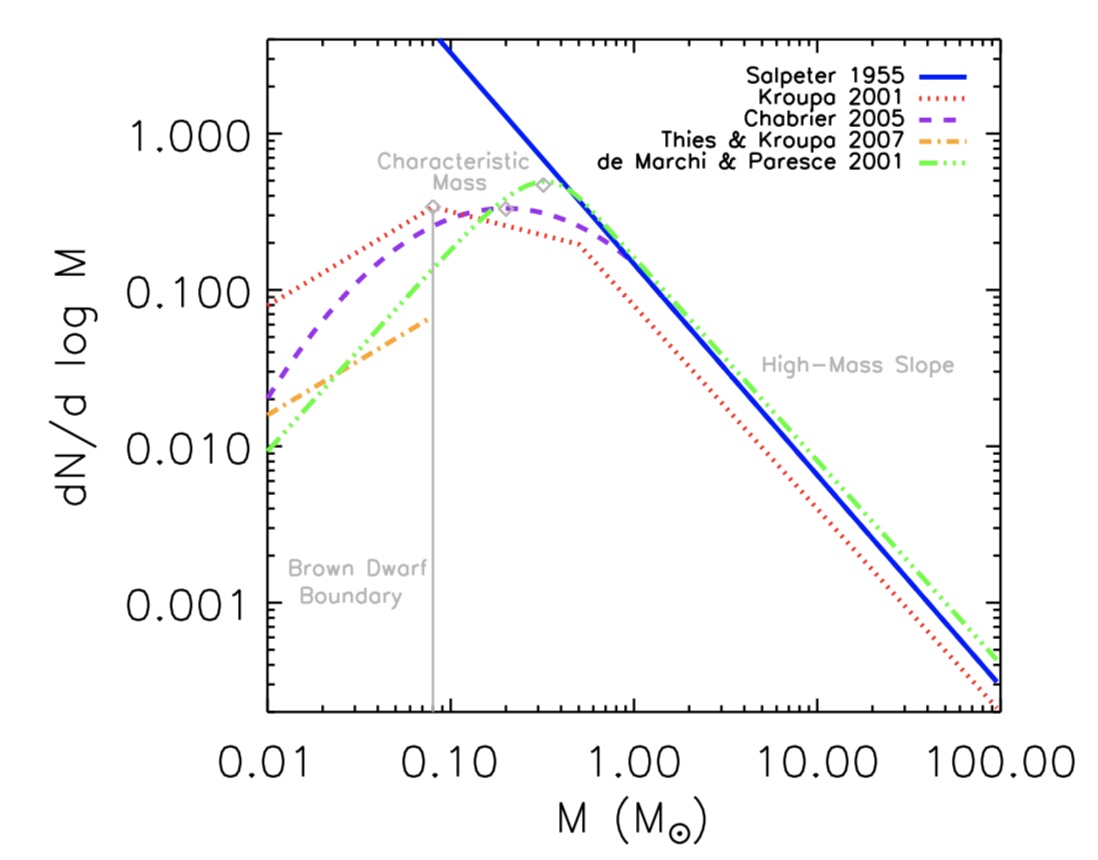 Offner+2014
=> les plus nombreuses sont celles de 0.3 masses solaires
Des étoiles :

-c’est quoi ?

-les plus petites ?

-les plus grosses ?  

-les plus nombreuses ?

-pourquoi les étoiles brillent ?
Pourquoi les étoiles brillent ?
Qui brillent le plus ?
Une étoile brille car elle est chaude…

Les grosses étoiles sont plus chaudes
=> Elles brillent plus !
Des étoiles :

-c’est quoi ?

-les plus petites ?

-les plus grosses ?  

-les plus nombreuses ?

-pourquoi les étoiles brillent ?

-combien de temps vivent-elles ?
Quelles étoiles vivent le plus longtemps ?
Les grosses étoiles ont un plus gros « réservoir »
Les plus grosses étoiles vivent 3-4 Ma
Le soleil 10 Ga
Les plus petites sont… presque… éternelles
1) Des étoiles – c’est quoi ? 


2) Des étoiles – pour quoi faire ?


3) Des étoiles – comment elles se forment ?
Pourquoi s’intéresser aux étoiles ?


-elles produisent les éléments lourds (carbone, oxygène)
Les étoiles sont le siège de réactions nucléaires qui :

-chauffent leurs intérieurs (E=Mc2…) 

-synthétisent les éléments lourds tels que le carbone
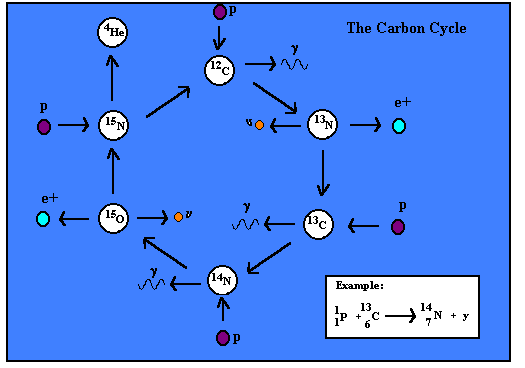 Abondances  des éléments lourds


He/H~10-1

D/H~3 10-5

C/H~3 10-4

N/H~1 10-4

O/H~7 10-4

Métaux:  10-7 -10-5 


Bien que leurs abondances soient relativement faibles, les éléments lourds jouent un rôle très important pour la physique du milieu interstellaire, en particulier pour le bilan thermique.
Sans élément lourd, pas de vie
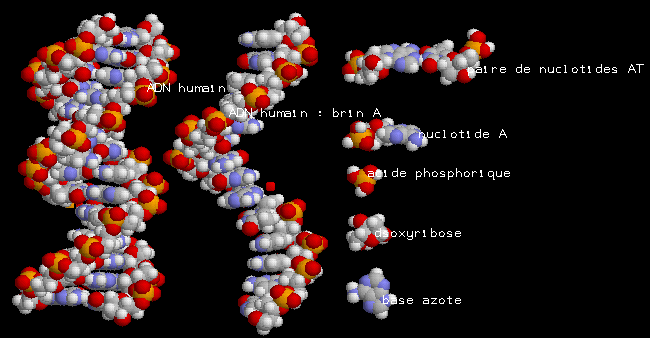 Pourquoi s’intéresser aux étoiles ?


-elles produisent les éléments lourds (carbone, oxygène)

-elles abritent les planètes
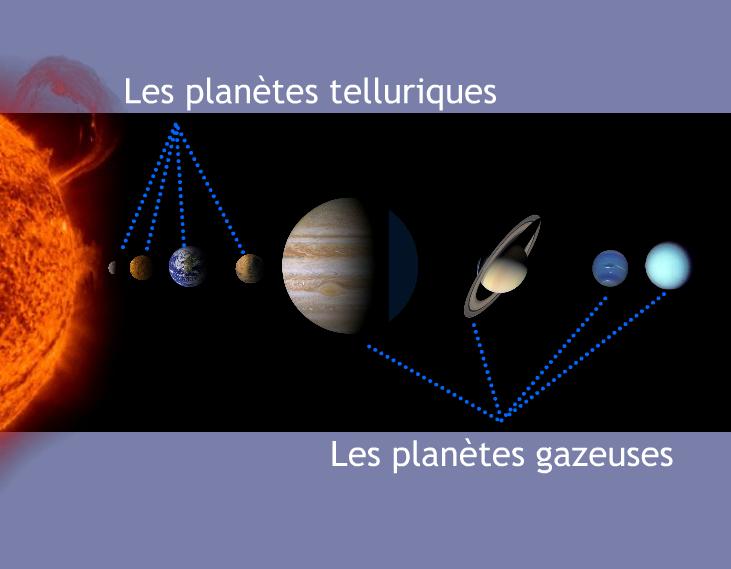 Existence des exo-planètes
en orbite autour d’autres étoiles…
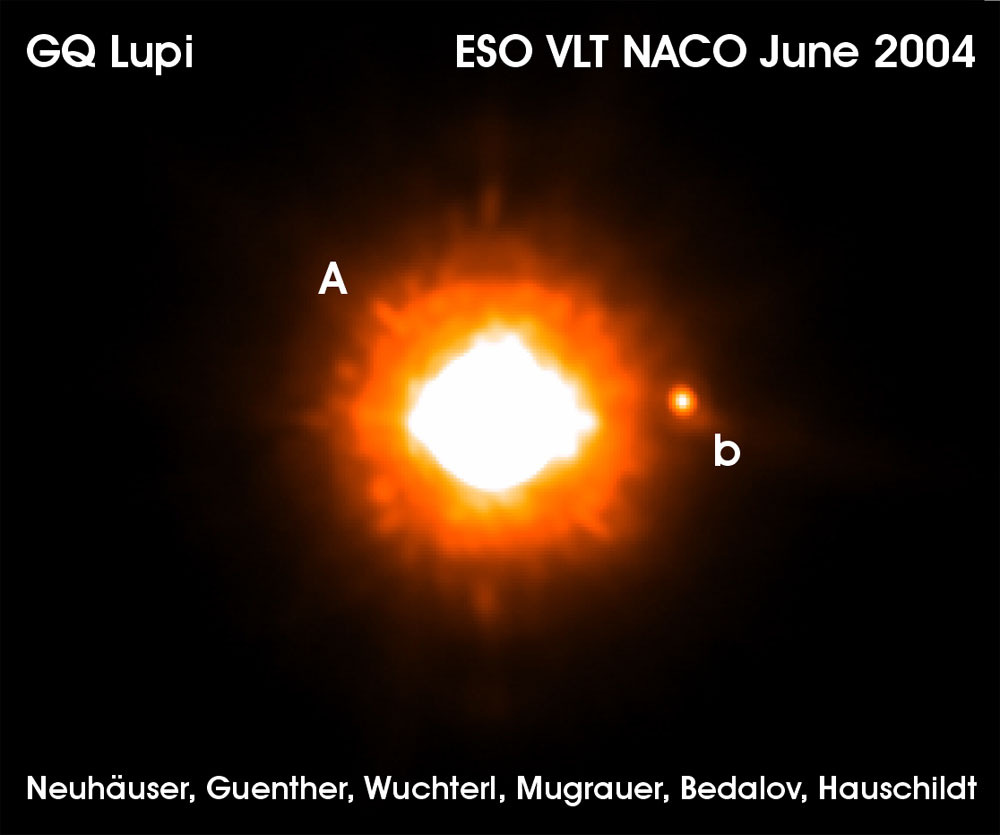 De plus en plus de planètes découvertes
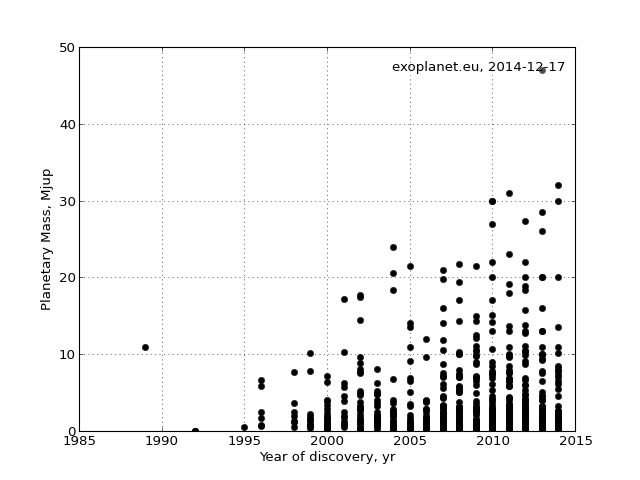 Sans doute plus de planètes que d’étoiles (100 milliards) 
							dans la Galaxie
Pourquoi s’intéresser aux étoiles ?


-elles produisent les éléments lourds (carbone, oxygène)

-elles abritent les planètes qui se forment dans les disques protoplanétaires autour des étoiles !
Un disque protoplanétaire récemment observé par ALMA
Des sillons sont visibles…
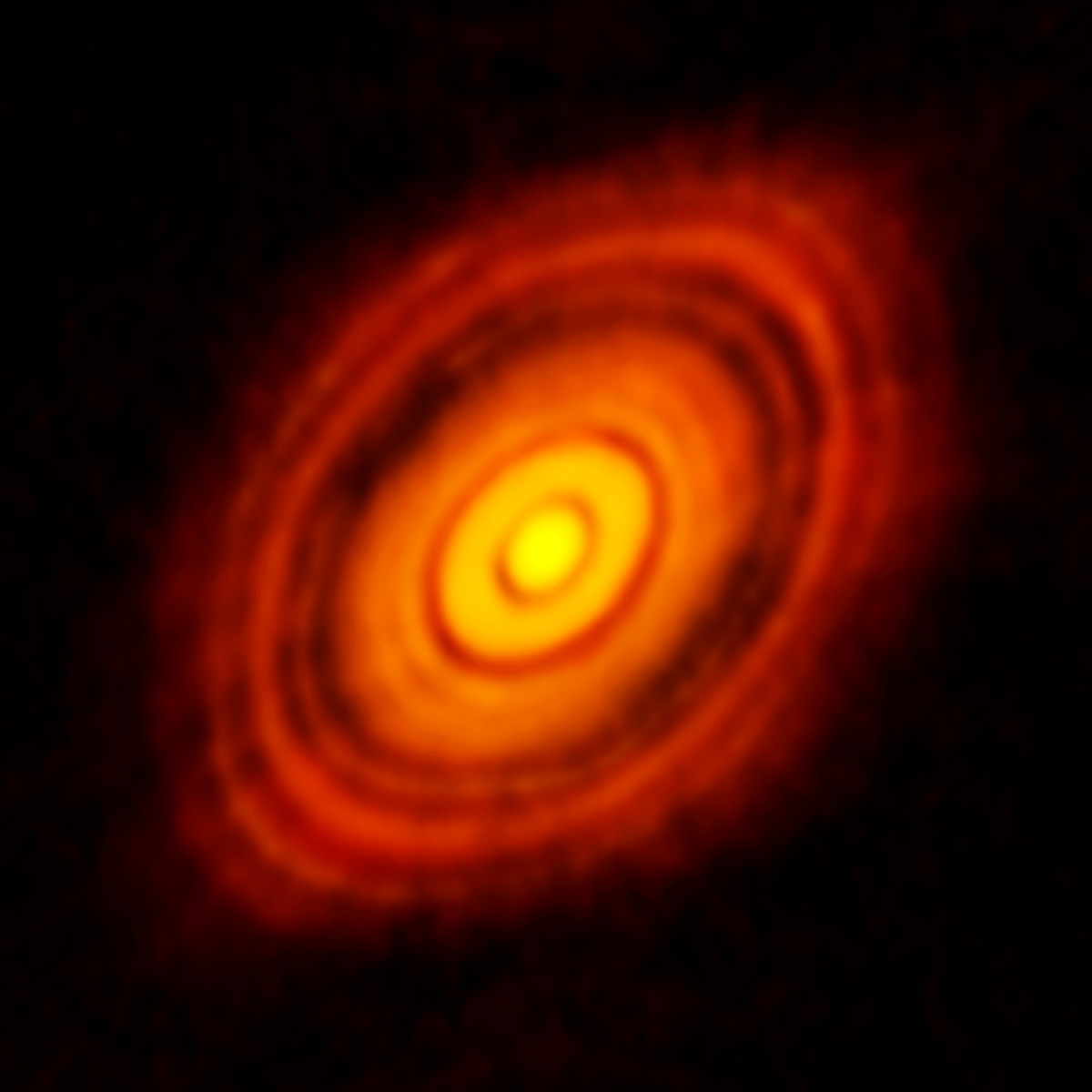 D’autres exemples de disques récemment observés
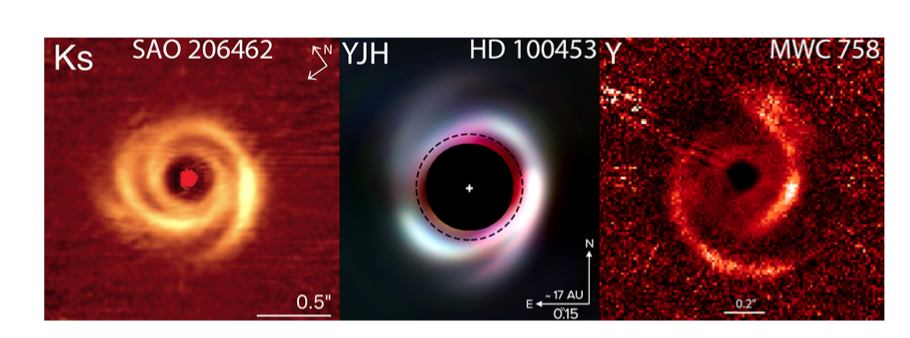 Benisty+2015
L’interféromètre ALMA au Chili. Altitude 5000m.
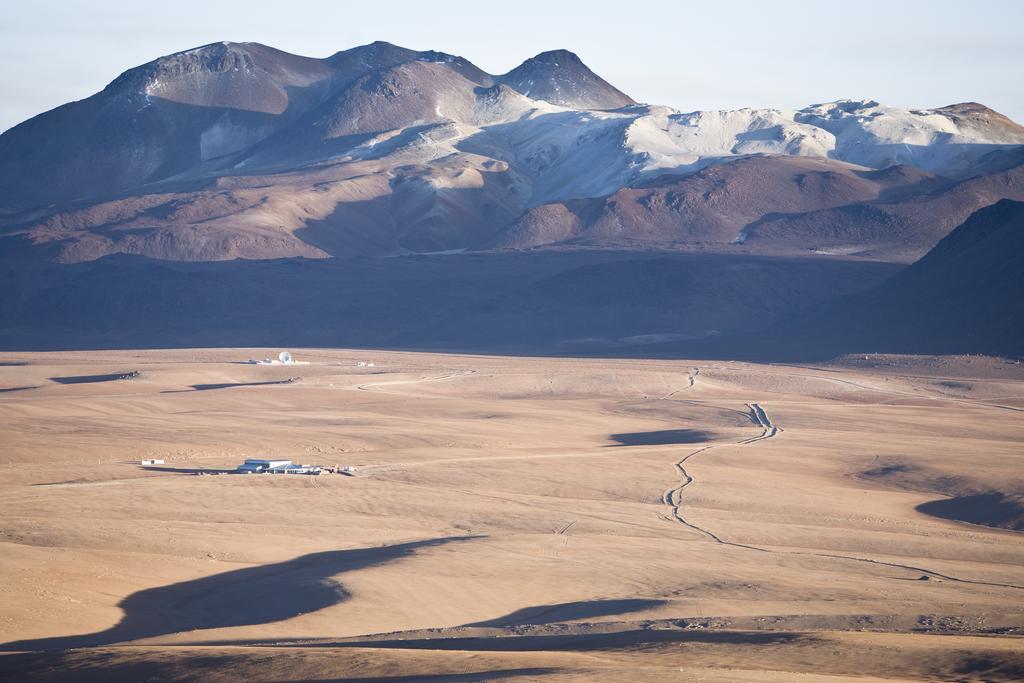 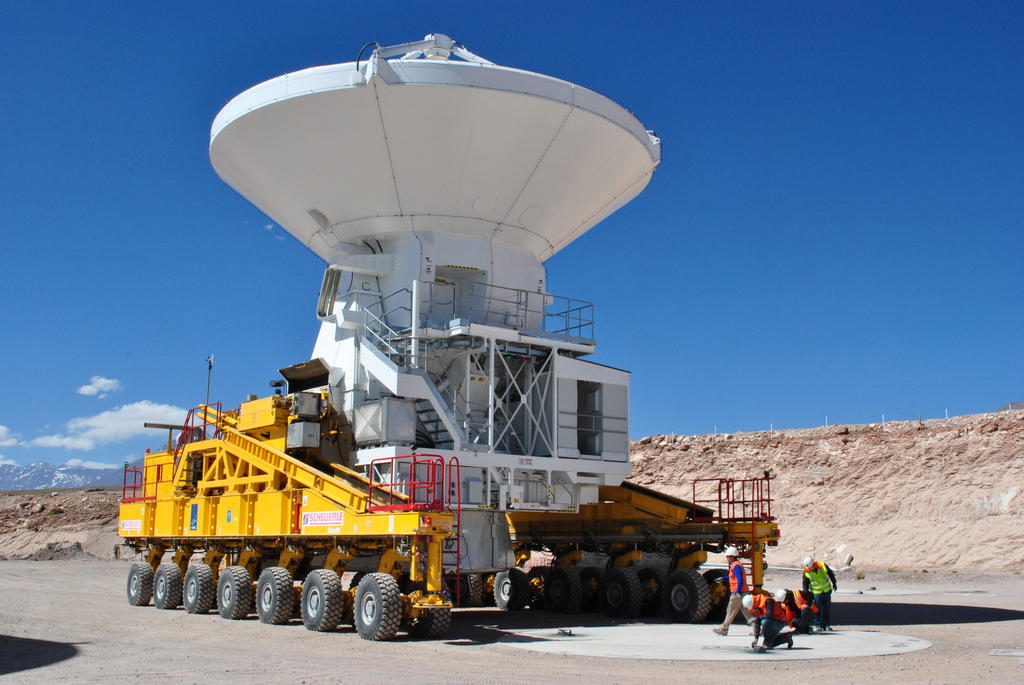 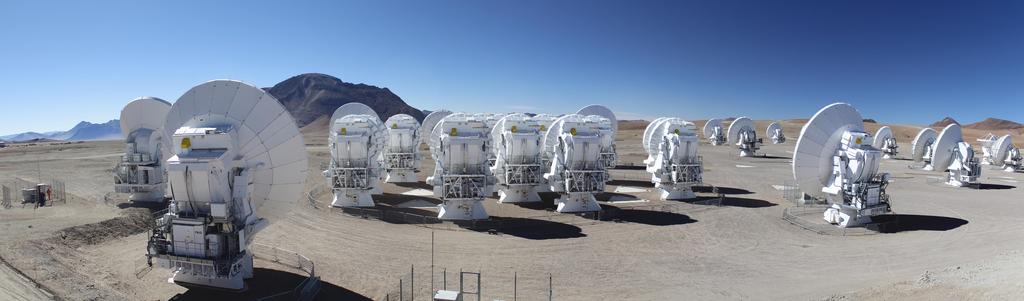 Pourquoi s’intéresser aux étoiles ?


-elles produisent les éléments lourds (carbone, oxygène)

-elles abritent les planètes 

-elles sont “visibles”
Expansion de l’univers
Loi de Hubble
Décalage vers le rouge des galaxies
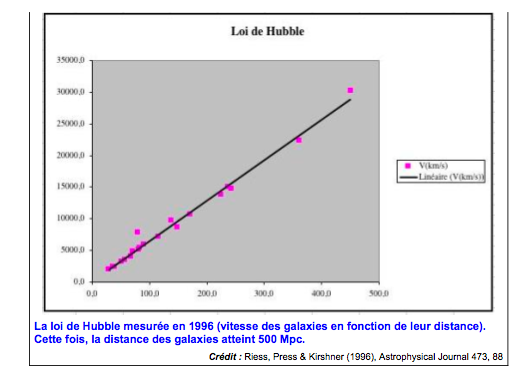 La matière noire
Courbe de rotation des galaxies
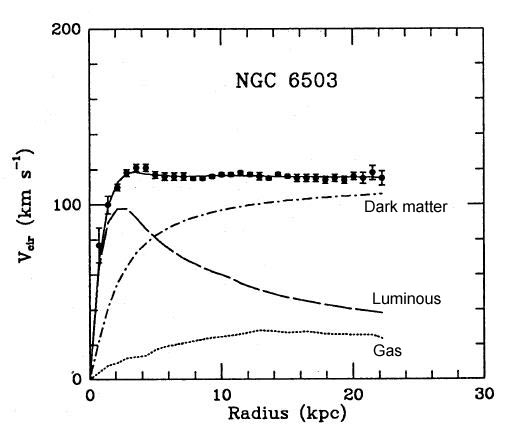 Begeman et al. 1991
Egalement mise en évidence dans les amas de galaxies.
Pourquoi s’intéresser aux étoiles ?


-elles produisent les éléments lourds (carbone, oxygène)

-elles abritent les planètes 

-elles sont “visibles”

-elles ont une grande influence sur les galaxies
La nébuleuse de Cassiopée : un reste de supernovae
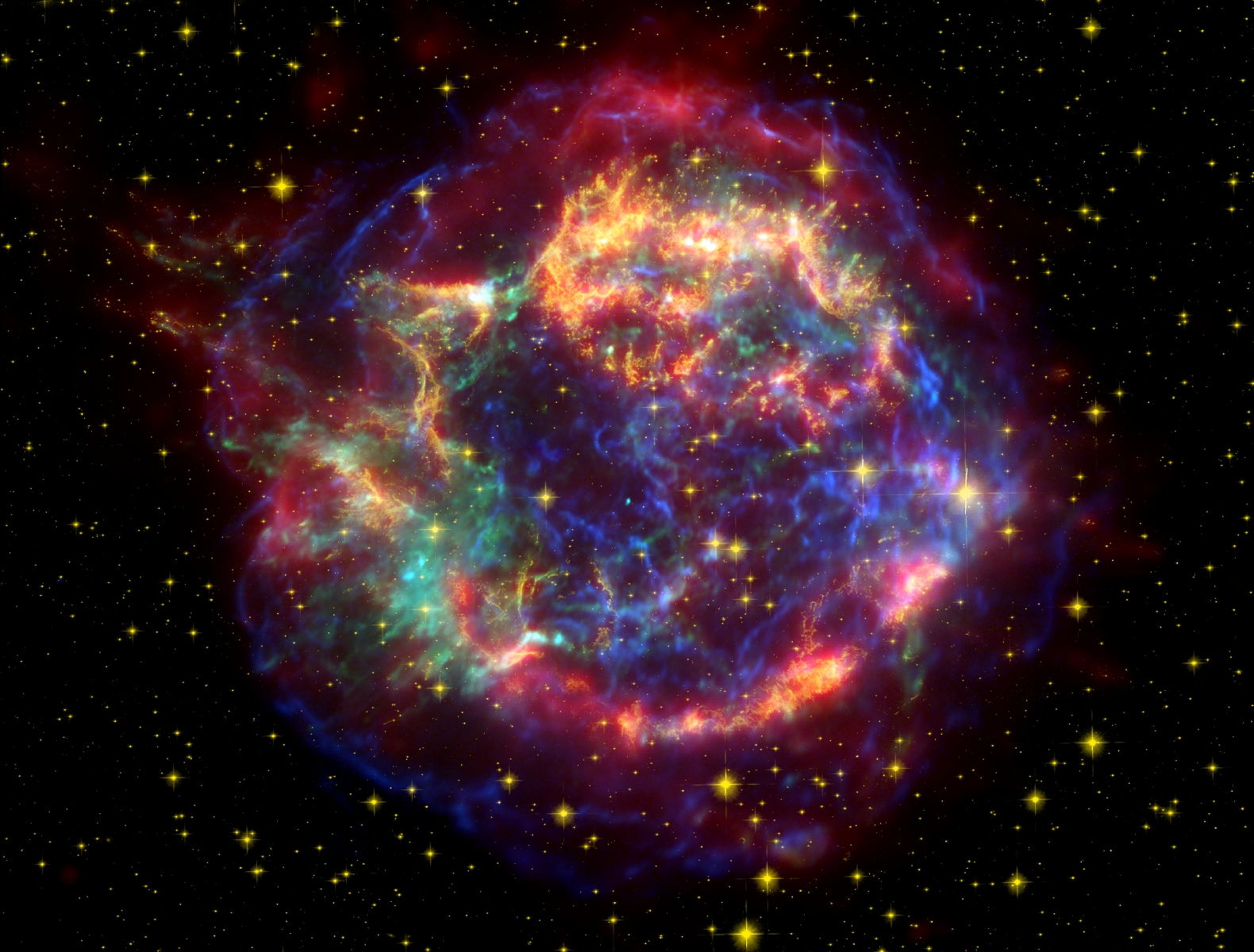 Un nuage moléculaire, berceau de la formation d’étoiles, à l’interface de deux bulles en expansion
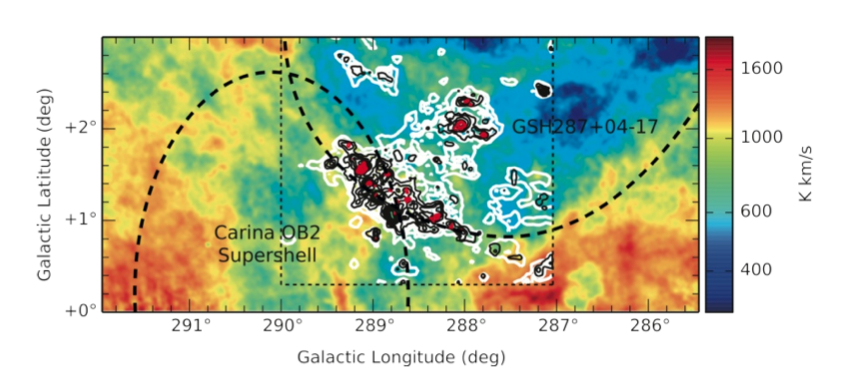 Dawnson+2016
Les explosions des étoiles “agitent” la galaxie
Exemple d’un calcul sur ordinateur montrant l’influence des explosions sur une tranche de galaxie
Densité du gaz intégrée
Vue de face
Vue de profil
3000 années lumière
Iffrig&H 2017
1) Des étoiles – c’est quoi ? 


2) Des étoiles – pour quoi faire ?


3) Des étoiles – comment elles se forment ?
Comment les étoiles se forment ?


-par effondrement gravitationnel d’une boule de gaz
La gravité : force d’attraction universelle !
G
= 6.8 10-11 kg-1 m3 s-2
est un temps caractéristique, dit temps de chute libre
C’est le temps au bout duquel un nuage de densité r, d’effondre sur lui-même et forme une singularité/étoile.
Une bataille cosmique : la gravité contre la pression !
Une affaire de temps, le plus rapide gagne…
Un nuage de densité, r
La gravité
La pression
Le nuage doit être assez grand
la gravité et la pression ou comment passer d’un Univers presque homogène à un Univers structuré
La masse de Jeans diminue avec la densité !

Quand une masse de gaz se contracte, sa densité augmente, la masse de Jeans diminue et donc de nouveaux fragments apparaissent.
L’Univers se fragmente !
Une bataille cosmique : la gravité seule contre tous !
Qui peut résister à la gravité ?
-la pression thermique
-la rotation
-le champ magnétique
-la turbulence
Zoom sur la région centrale d’un nuage en effondrement
~30 années lumière
XY
hydro
XY
MHD
=2
B, w
XZ
hydro
XZ
MHD
=2
B, w
Rotation
Rotation et champ magnétique
Les lignes de champ magnétique ont été fortement comprimées et enroulées. Le moment cinétique est transporté.
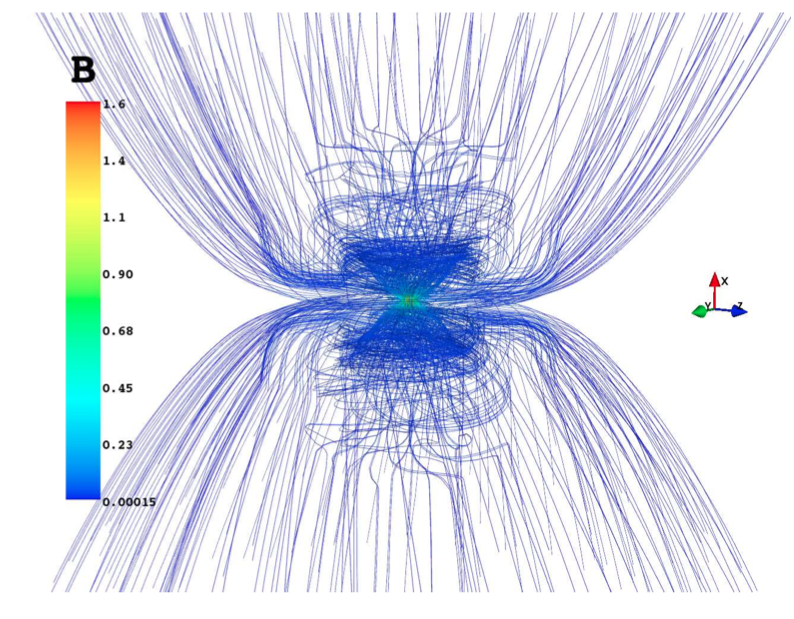 Flux de masse et de moment cinétique
Effondrement d’un nuage moléculaire et formation d’un amas stellaire
~30 light year
Comment les étoiles se forment ?


-par effondrement gravitationnel d’une boule de gaz

-dans le milieu interstellaire
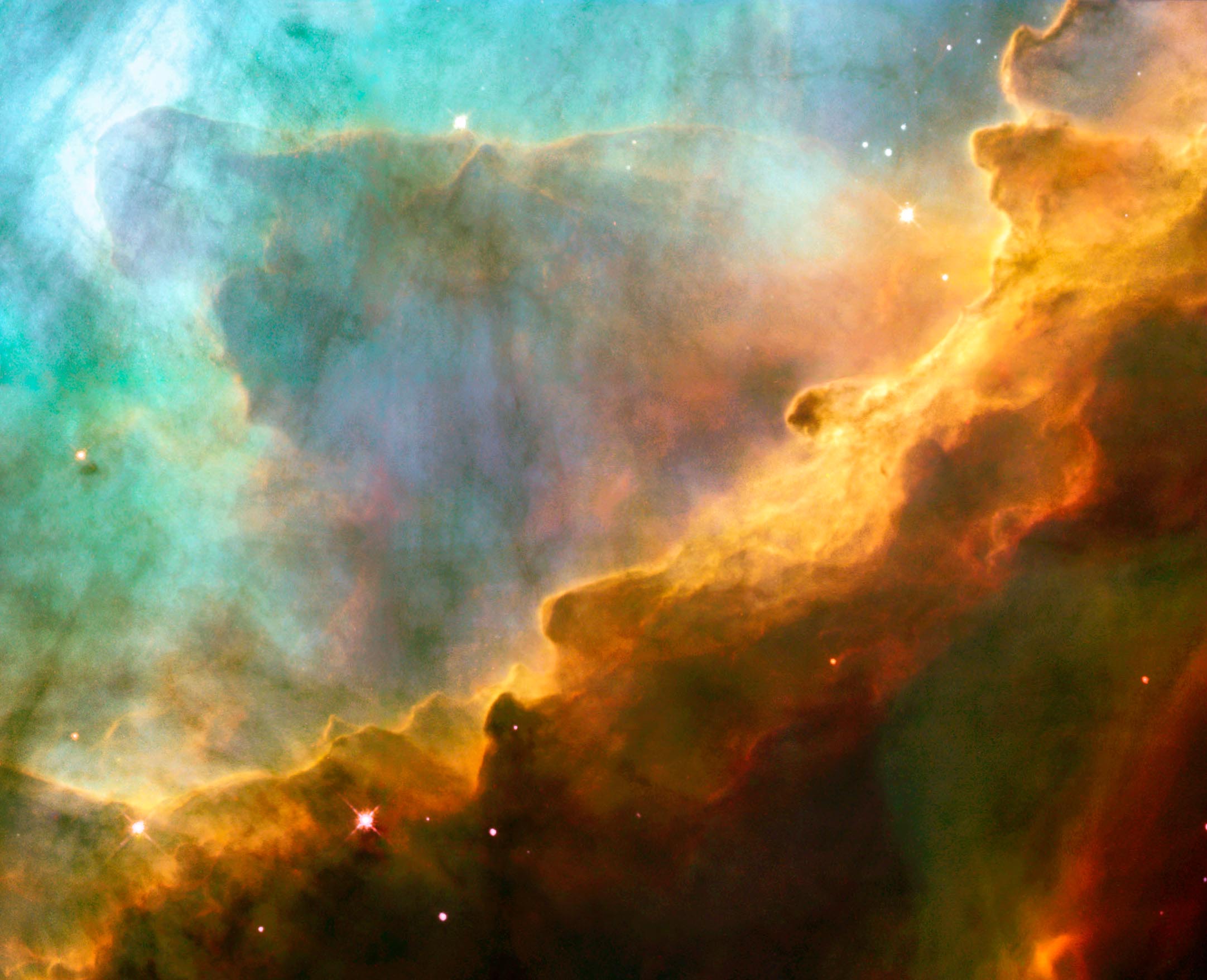 Notre galaxie
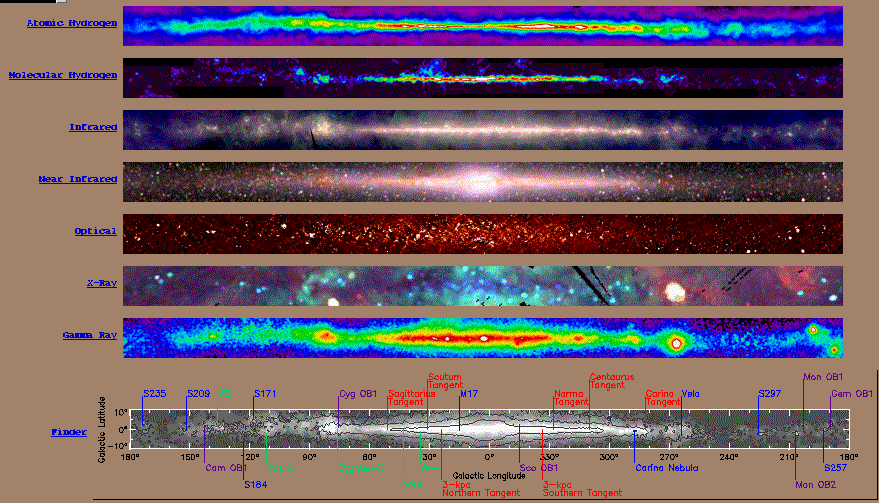 ~ quelques dizaines de milliers d’années
Le milieu interstellaire : un milieu multi-échelle

Le MIS est très hétérogène en densité et température.

HIM: Hot Ionised Medium
           ionisé, 106 K, 0.01 cm-3, 108 masses solaires
		produit lors des explosions de supernovae
                                                                                       
WIM: Warm Ionised Medium
           ionisé, 8000 K, 0.5 cm-3, 109 masses solaires                           
                                                                              
WNM: Warm Neutral Medium
           neutre et atomique, 8000 K, 0.5 cm-3, 1.5 109 masses sol          

CNM: Cold Neutral Medium
           neutre et atomique, 70 K, 50 cm-3, 1.5 109 masses  sol

Molecular Hydrogen:
            neutre, 10 K, 103-106 cm-3, 109 masses solaires
Pression comparable
Pression
plus élevée
Comment les étoiles se forment ?


-par effondrement gravitationnel d’une boule de gaz

-dans le milieu interstellaire

-quelques processus
Le champ magnétique
Un champ magnétique est observé dans la galaxie. Son origine est encore débattue mais il est probable qu’il soit dû à l’effet dynamo.  











Intensité magnétique: 5 mG 
=> Emag / Etherm = 1-5
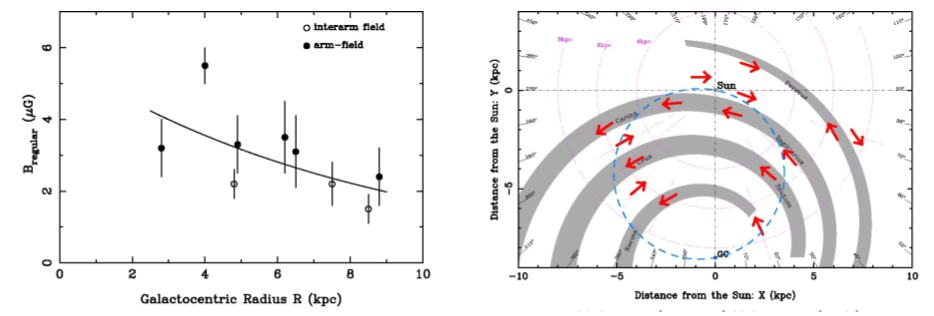 Han et al. 06
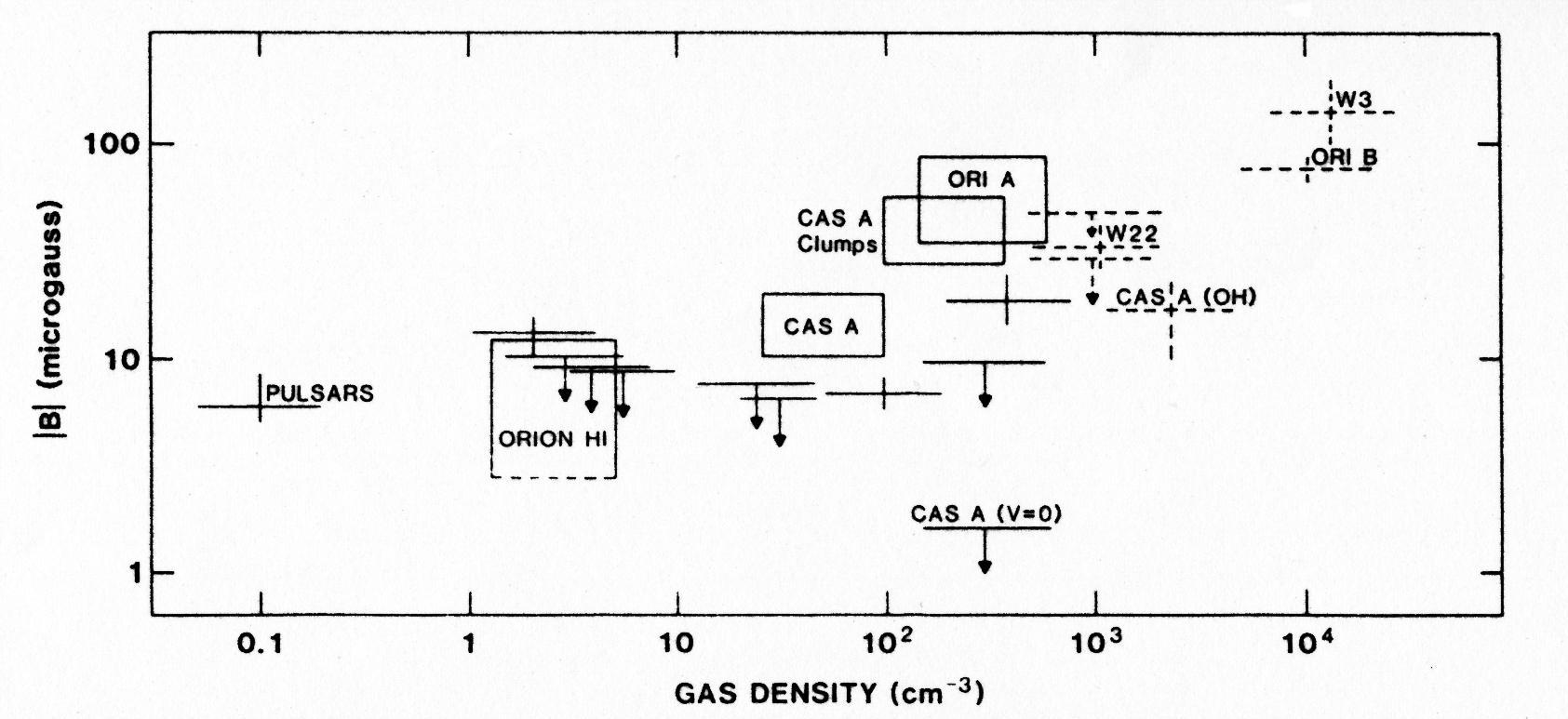 Intensité magnétique en fonction de la densité (Troland & Heiles 86)
Une cascade turbulente ?

Dans le gaz moléculaire des lois de puissance sont observées sur plusieurs décades.
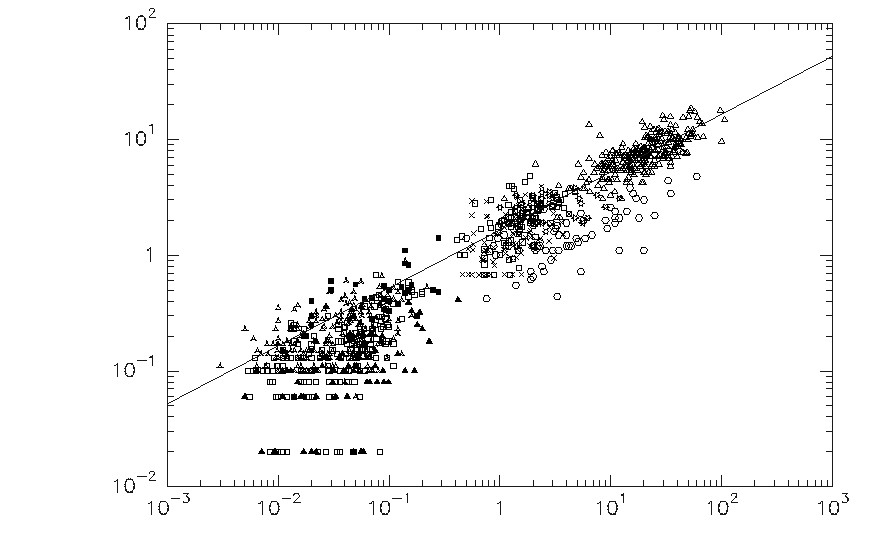 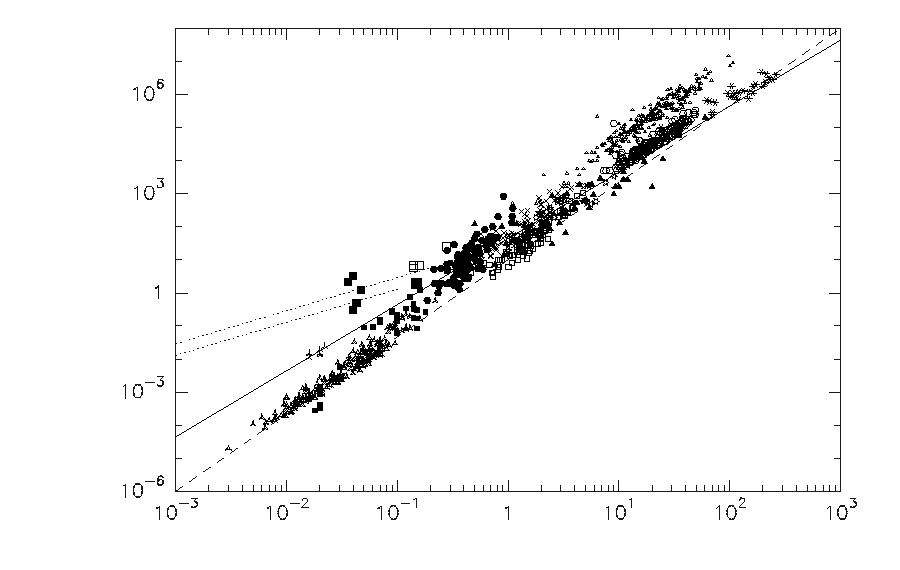 Velocity dispersion versus
 size of CO clumps
Mass versus size 
of CO clumps
M (solar mass)
Velocity  dispersion (km/s)
L (pc)
L (pc)
Larson 1981
Falgarone 2000
Comment les étoiles se forment ?


-par effondrement gravitationnel d’une boule de gaz

-dans le milieu interstellaire

-quelques processus 

-un écosystème galactique….
Galaxies 

Formation des étoiles et cycle de la matière interstellaire 


Planètes
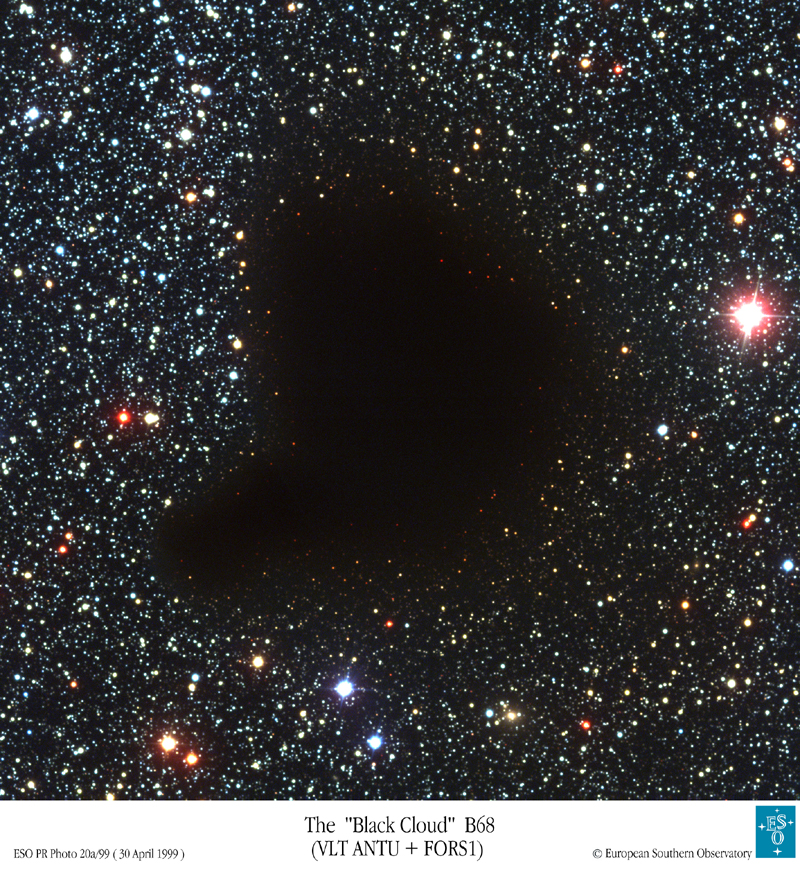 Etoiles et disques d’accrétion
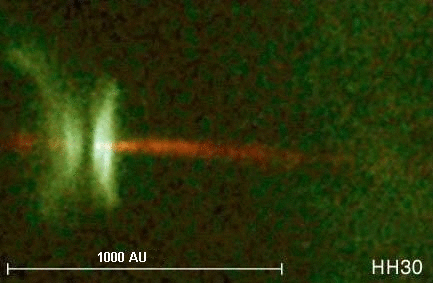 Galaxies
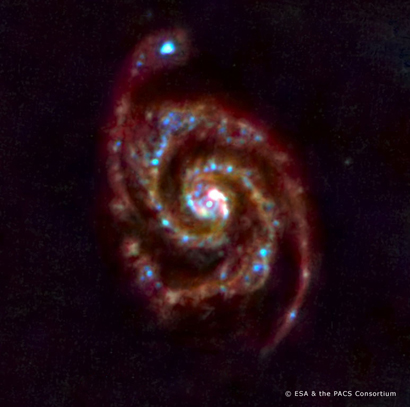 ~100,000 light years
Coeurs Denses
light hours
~100 light years
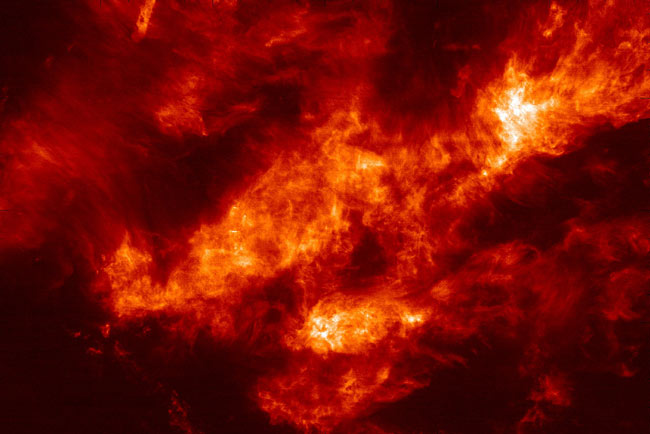 Fraction of ly
Nuage  moléculaires
Comment les étoiles se forment ?


-par effondrement gravitationnel d’une boule de gaz

-dans le milieu interstellaire

-quelques processus 

-un écosystème galactique….

-et une histoire cosmique !
La formation des étoiles au cours du temps
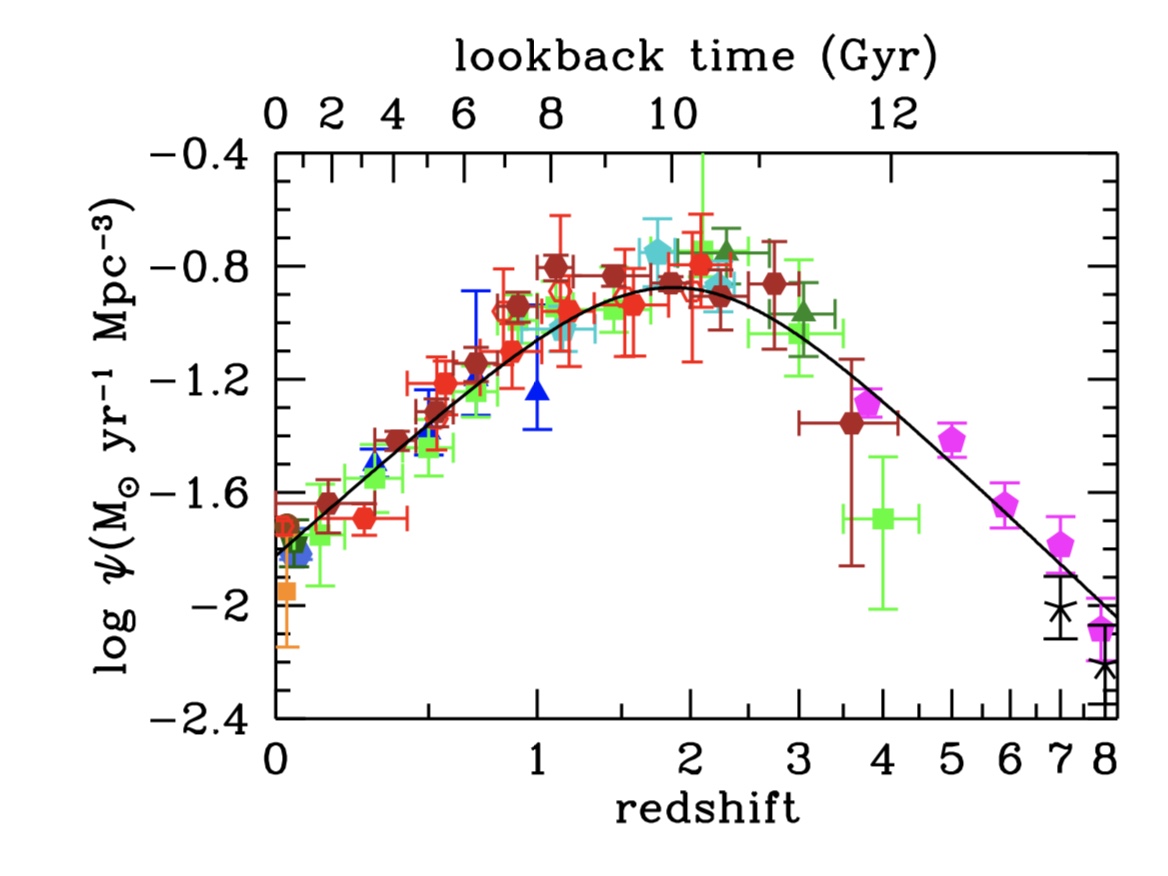 Madau&
Dickinson 2014
Le pic de la formation des étoiles a eu lieu il y a 10 milliards d’années. Aujourd’hui l’univers est assez tranquille.